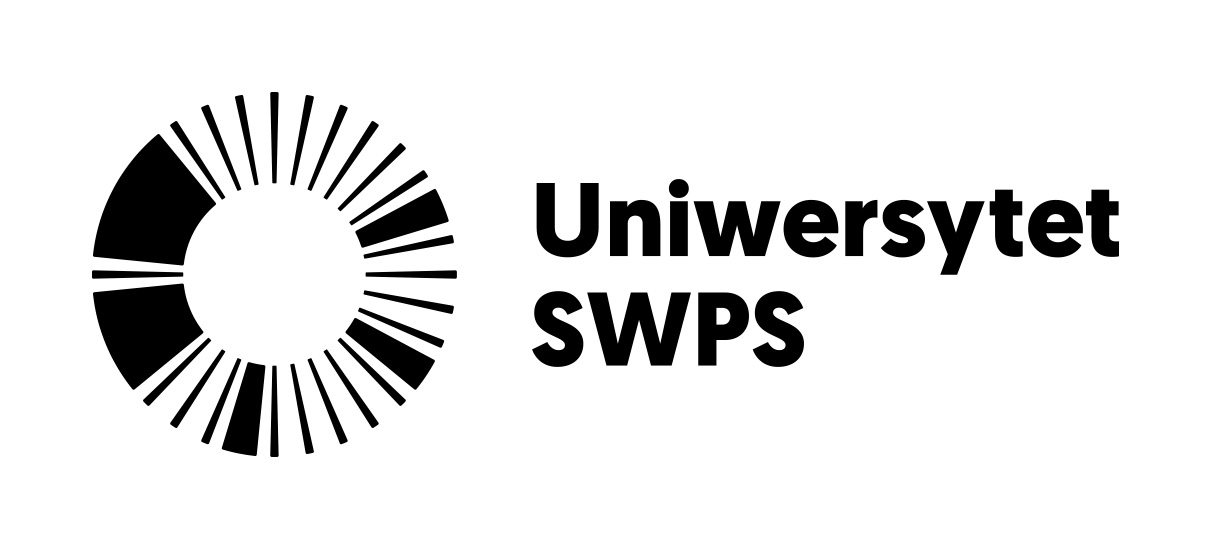 Wolność w dobie pandemii – czego uczy nas Konstytucja?
dr hab. Adam Bodnar, prof. Uniwersytetu SWPS

Wrocław, 10 grudnia 2021 r.
Preambuła do Konstytucji i historia
Znaczenie Preambuły do Konstytucji RP
„pomni gorzkich doświadczeń z czasów, gdy podstawowe wolności i prawa człowieka były w naszej Ojczyźnie łamane”
naruszenia praw człowieka w czasach Polskiej Rzeczpospolitej Ludowej – różne formy naruszania naszej wolności 
40-ta rocznica Stanu Wojennego
rozliczenia z przeszłością – wyciąganie wniosków na przyszłość:
katalog praw i wolności człowieka i obywatela (rozdział II Konstytucji)
mechanizmy ochrony praw i wolności człowieka i obywatela
Ochrona praw człowieka jako zadanie państwa
Preambuła: „pragnąc na zawsze zagwarantować prawa obywatelskie, a działaniu instytucji publicznych zapewnić rzetelność i sprawność”
„Wszystkich, którzy dla dobra Trzeciej Rzeczypospolitej tę Konstytucję będą stosowali, wzywamy, aby czynili to, dbając o zachowanie przyrodzonej godności człowieka, jego prawa do wolności i obowiązku solidarności z innymi, a poszanowanie tych zasad mieli za niewzruszoną podstawę Rzeczypospolitej Polskiej.”
Art. 5 Konstytucji: „Rzeczpospolita Polska strzeże niepodległości i nienaruszalności swojego terytorium, zapewnia wolności i prawa człowieka i obywatela oraz bezpieczeństwo obywateli, strzeże dziedzictwa narodowego oraz zapewnia ochronę środowiska, kierując się zasadą zrównoważonego rozwoju.”
Wolność jako zasada konstytucyjna
Art. 31 Konstytucji
Wolność człowieka podlega ochronie prawnej.
Każdy jest obowiązany szanować wolności i prawa innych. Nikogo nie wolno zmuszać do czynienia tego, czego prawo mu nie nakazuje.
Ograniczenia w zakresie korzystania z konstytucyjnych wolności i praw mogą być ustanawiane tylko w ustawie i tylko wtedy, gdy są konieczne w demokratycznym państwie dla jego bezpieczeństwa lub porządku publicznego, bądź dla ochrony środowiska, zdrowia i moralności publicznej, albo wolności i praw innych osób. Ograniczenia te nie mogą naruszać istoty wolności i praw.
Różne postanowienia dotyczące poszczególnych wolności:
Wolność osobista (art. 41)
Wolność słowa (art. 54)
Wolność sumienia i wyznania (art. 53)
Wolność przemieszczania się (art. 52)
Wolność organizowania pokojowych zgromadzeń (art. 57)
Wolność od… wolność do…
Wolność od… 
ingerencji, nacisku, przymusu ze strony władzy publicznej
nie możemy być zmuszani do czynów, działań i postępowania, które byłyby niezgodne z naszą wolą oraz indywidualnymi wyborami
wolność od głodu, strachu, upokorzenia, prześladowań
Wolność do…
możemy się rozwijać, podejmować różne aktywności, decydować o naszym stylu życia, podejmować różnego rodzaju inicjatywy, wybierać zawód, wykształcenie, miejsce zamieszkania
możemy decydować o tym, kto nami rządzi, wybierać władze
Wolność i jej ograniczenia
Wolność może być ograniczona - nie ma charakteru absolutnego
Muszą być spełnione trzy kryteria:
Ograniczenie musi być wprowadzone ustawą; Parlament musi mieć czas na przemyślenie i refleksję jakie ograniczenia wprowadzić; jest to gwarancja naszych praw, że nie zostaniemy ich arbitralnie pozbawieni
Ograniczenie musi służyć interesowi publicznemu, np. ochronie bezpieczeństwa publicznego, ochronie zdrowia, ale także prawom innych osób (”moja wolność kończy się tam, gdzie się zaczyna twoja wolność”)
Sposoby ograniczeń muszą być proporcjonalne do realizowanego celu – konieczne jest rzeczywiste rozważenie czy wprowadzane środki są niezbędne i konieczne (czy ten sam efekt można osiągnąć za pomocą innych środków)
Wolność i pandemia
Wszyscy doświadczyliśmy – jako całe społeczeństwo – na czym polegać mogą ograniczenia naszej wolności 
Ograniczenie wiąże się z przymusem – jeśli się nie podporządkujemy, to spotka nas sankcja (np. kary inspekcji sanitarnej lub mandaty policji)
Pandemia wprowadziła ograniczenia następujących praw:
Wolność przemieszczania się (art. 52 Konstytucji) – lockdown dla wszystkich obywateli lub dla niektórych grup społecznych; sytuacja osób przebywających w domach pomocy społecznej
Wolność zgromadzeń (art. 57 Konstytucji) – zakaz organizowania zgromadzeń, ograniczenia ilościowe i sanitarne
Wolność sumienia i wyznania (art. 53 Konstytucji) – ograniczenia w zakresie uczestnictwa w uroczystościach religijnych
Wolność a stany nadzwyczajne
Stany nadzwyczajne: stan klęski żywiołowej, stan wyjątkowy, stan wojenny
W czasie stanów nadzwyczajnych można ograniczać prawa i wolności jednostki; w czasie pandemii nie został wprowadzony stan klęski żywiołowej
Dla przykładu stan wyjątkowy na granicy polsko-białoruskiej:
granica polsko-białoruska: 418 km, 3-kilometrowy pas przygraniczny (w tym 183 miejscowości)
szczególny tryb wprowadzenia stanu wyjątkowego
ograniczenia dotyczące wolności przemieszczania się
ograniczenia dotyczące wolności słowa (prowadzenie działalności przez dziennikarzy)
Nadmierne ograniczenia wolności w czasie pandemii
niektóre ograniczenia były wprowadzane na podstawie rozporządzeń, a nie na podstawie ustawy (np. nakaz noszenia maseczek)
czasami przepisy ustaw (tzw. delegacje ustawowe) były nadmiernie rozszerzane poprzez rozporządzenia – ministrowie decydowali o naszej wolności, a nie Parlament
nie wszystkie zmiany były należycie przemyślane, a zatem adekwatne do potrzeby (np. zakaz wychodzenia dzieci z domu w czasie pandemii, zakaz wejścia do lasu)
nie można było przewidzieć zakresu zmian; czasami były wprowadzane nagle, wręcz z dnia na dzień (np. zakaz wejścia na cmentarze) – naruszenie zasady zaufania obywatela do państwa
przepisy nie zawsze były równo stosowane, co budowało poczucie niesprawiedliwości (zasada równości wobec prawa)
Poszukiwanie ochrony praw w czasie pandemii
adwokaci i radcy prawni – prowadzenie spraw sądowych i administracyjnych na rzecz obywateli
organizacje społeczne – petycje, protesty, listy (np. w kontekście zakazu porodów rodzinnych, sytuacji osób przekraczających granicę)
Rzecznik Praw Obywatelskich – liczne interwencje, wystąpienia, inicjatywy i debaty; zaskarżenie decyzji nakładających kary przez sanepid
sądy – rozstrzyganie spraw sądowych dotyczących:
kar administracyjnych i mandatów karnych czy zakazów zgromadzeń
odpowiedzialności państwa za naruszenia prawa (zasada odpowiedzialności odszkodowawczej Skarbu Państwa)
Wolność w czasie pandemii - wyzwania
Trwa obecnie debata jak daleko można ograniczyć naszą wolność w kontekście stosowania szczepionek:
czy można sprawdzać zaszczepienie (certyfikat covidowy) przy wejściu do restauracji, kina, hotelu czy teatru?
czy niektóre grupy zawodowe powinny mieć obowiązek szczepień (np. nauczyciele, służby mundurowe)?
czy pracodawcy mogą sprawdzać czy ktoś został zaszczepiony? 
czy można nałożyć powszechny obowiązek szczepień na Covid-19?
Na pewno musi być spełniony wymóg ustawowy; ochrona zdrowia publicznego może uzasadniać ograniczenia; pytanie: jakie środki są proporcjonalne do osiągnięcia zakładanego celu (ograniczenie pandemii oraz liczby ofiar)?
Poszanowanie niezależności strażników naszej wolności (sądy i inne instytucje państwa prawa) – bez nich jesteśmy zdani na łaskę i niełaskę rządzących
Okres pandemii to wielka lekcja obywatelska na temat wolności oraz dopuszczalnych ograniczeń.
Dziękuję za uwagę
abodnar@swps.edu.pl
Twitter: @adbodnar